Mardi 2 juin 2020
Calcul mental
Les tables d’addition
[Speaker Notes: Présenter l’objectif de la semaine : donner le résultat des tables d’addition de plus en plus vite car utilité dans le calcul mental et dans le calcul posé]
Les tables d’addition
[Speaker Notes: Aujourd’hui : double, +1, +2, +9 et + 10]
56 + 16 =
46 + 49 =
35 + 25 =
[Speaker Notes: Laisser un temps pour les faire seuls]
74 + 24 =
38 + 28 =
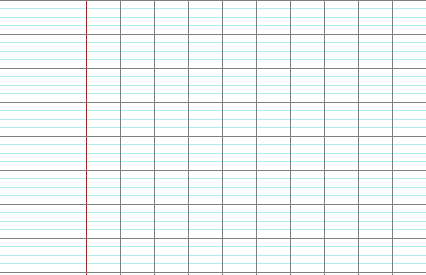 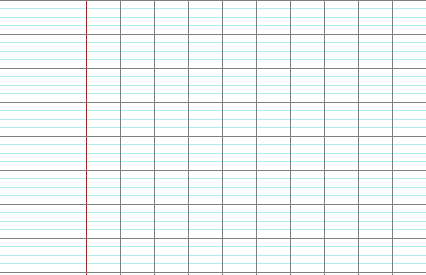 Je m’entraîne
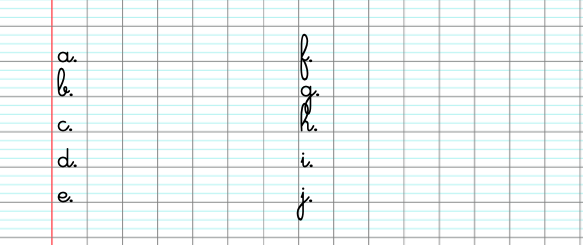 [Speaker Notes: Donner les calculs à l’oral : 
2+9
1+6
10 +5
7+2
7+7
10 +7
9+4
5+5
2+8
10+10]
Je m’entraîne
2 + 9
 1 + 6
 10 + 5
 7 + 2
 7 + 7
 10 + 7
 9 + 4
 5 + 5
 2 + 8
 10 + 10
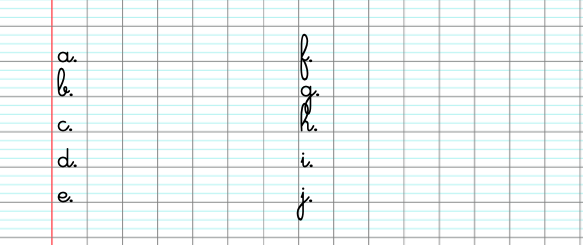 Le calcul mental de demain
Table de 3
Table de 4
Table de 5
Géométrie
Les solides
un cube
un pavé droit
une boule
une pyramide
un cylindre
un cône
Le quiz du journ°1
Le quiz du journ°1
Le quiz du journ°2
Le quiz du journ°2
Le quiz du journ°3
Le quiz du journ°3
Le quiz du journ°4
Le quiz du journ°4
Le quiz du journ°5
Le quiz du journ°5
Le quiz du journ°6
Le quiz du journ°6
Le quiz du journ°7
Le quiz du journ°7
Le quiz du journ°8
Le quiz du journ°8
Le quiz du journ°9
Le quiz du journ°9
Le quiz du journ°10
Le quiz du journ°10
Le quiz du journ°11
Le quiz du journ°11
Le quiz du journ°12
Le quiz du journ°12
Le quiz du journ°13
Le quiz du journ°13
Les solides
La boule
Le cube
Le pavé droit
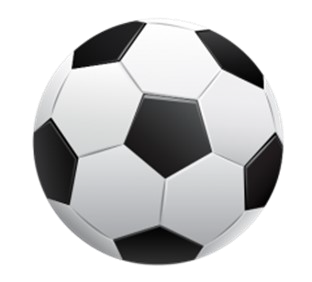 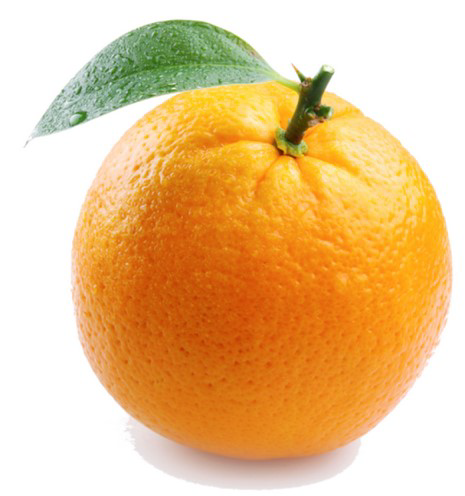 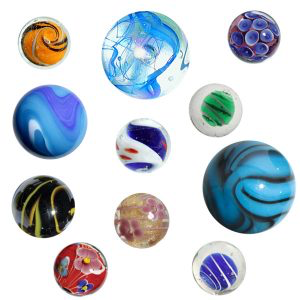 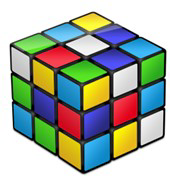 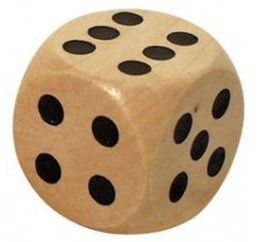 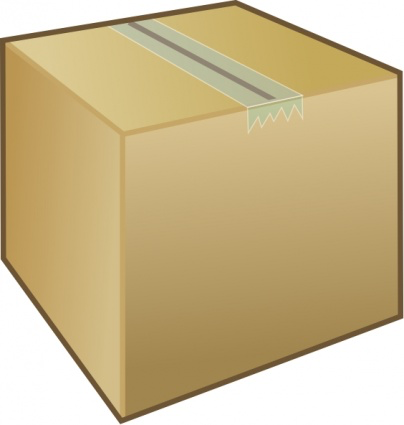 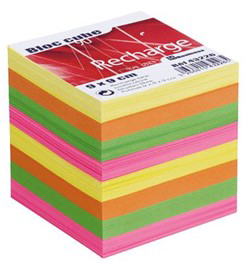 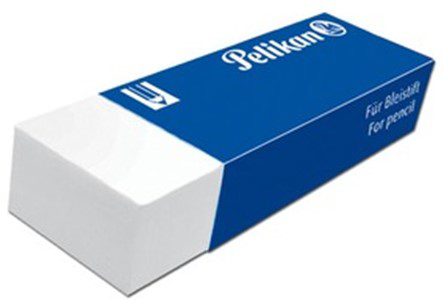 Le cône
La pyramide
Le cylindre
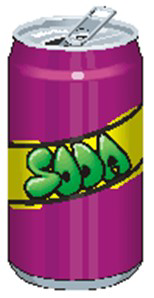 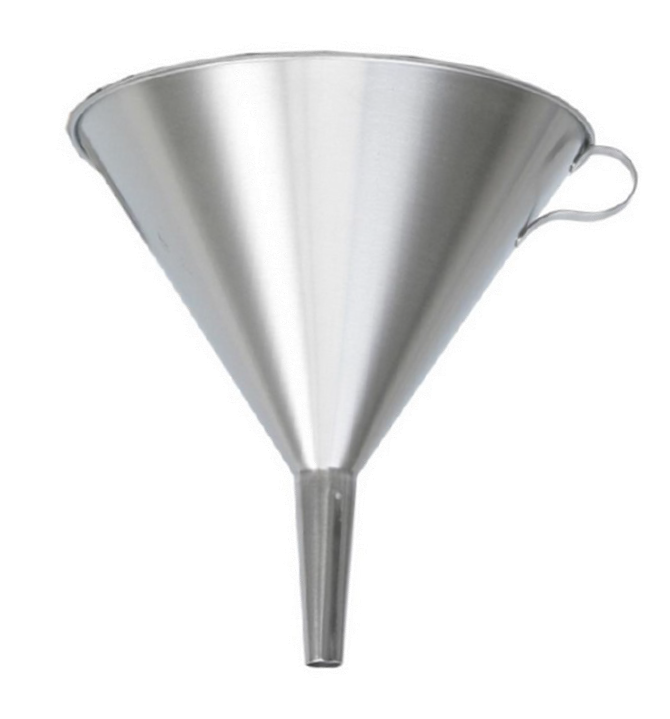 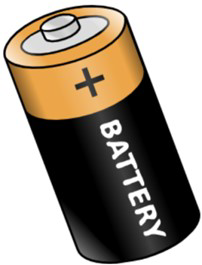 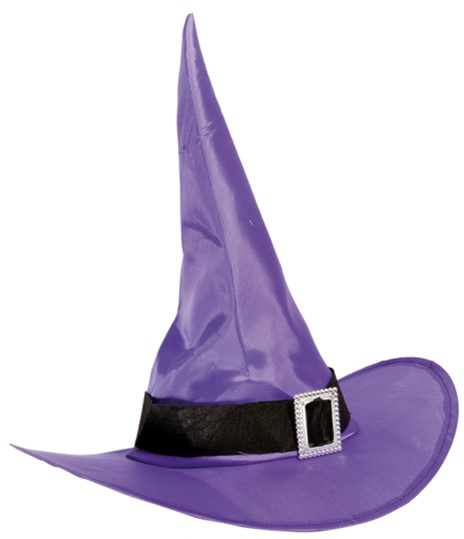 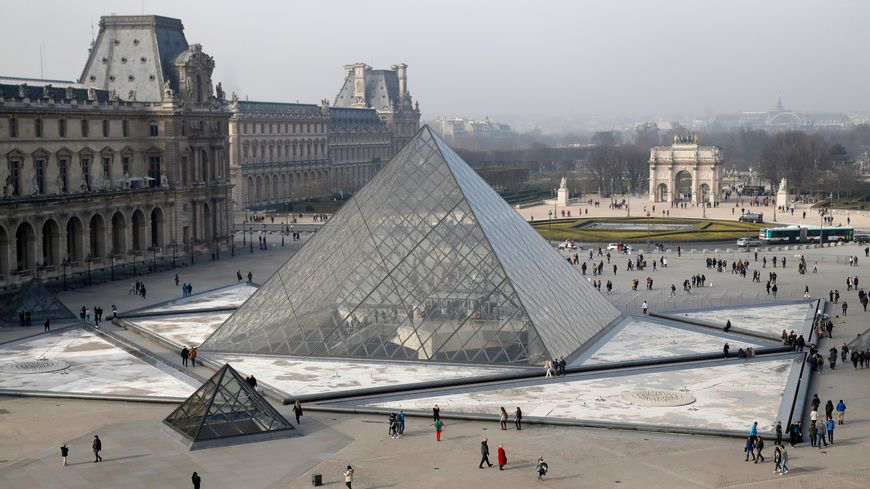 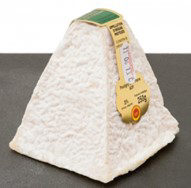 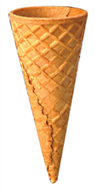 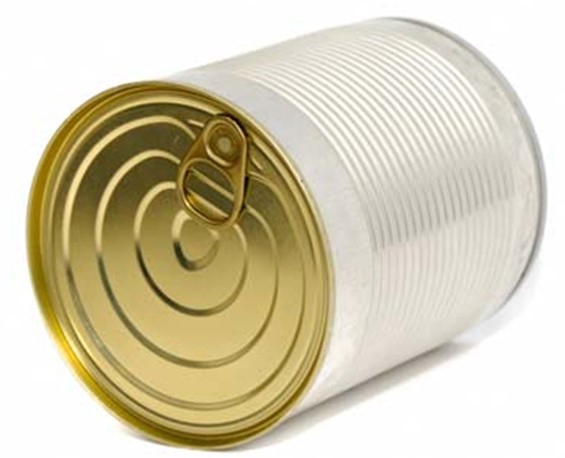 Problèmes
Première situation
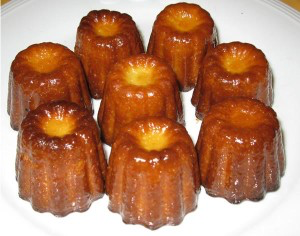 Ce matin, la maîtresse a apporté 20 cannelés à l’école. 
Franck en a mangé 7, Bastien en a mangé 5.
Le reste a été mangé par Didier. 
Combien de cannelés a mangé Didier ?
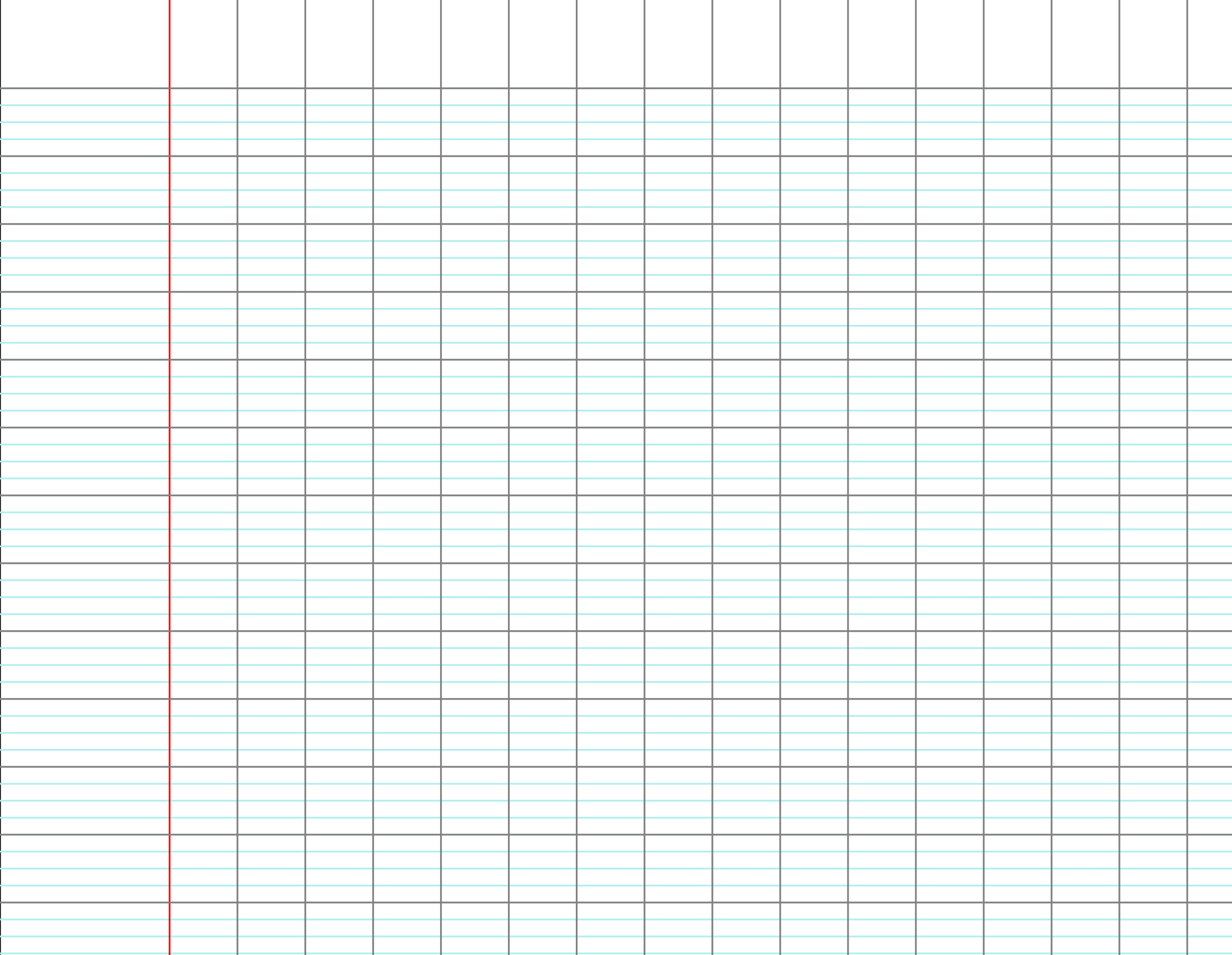 Deuxième situation
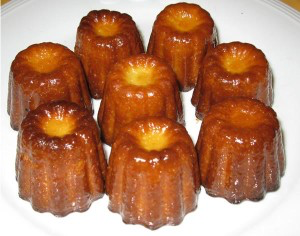 Ce matin, la maîtresse a apporté 70 cannelés à l’école. 
Franck en a mangé 10, Bastien en a mangé 20.
Le reste a été mangé par Didier. 
Combien de cannelés a mangé Didier ?
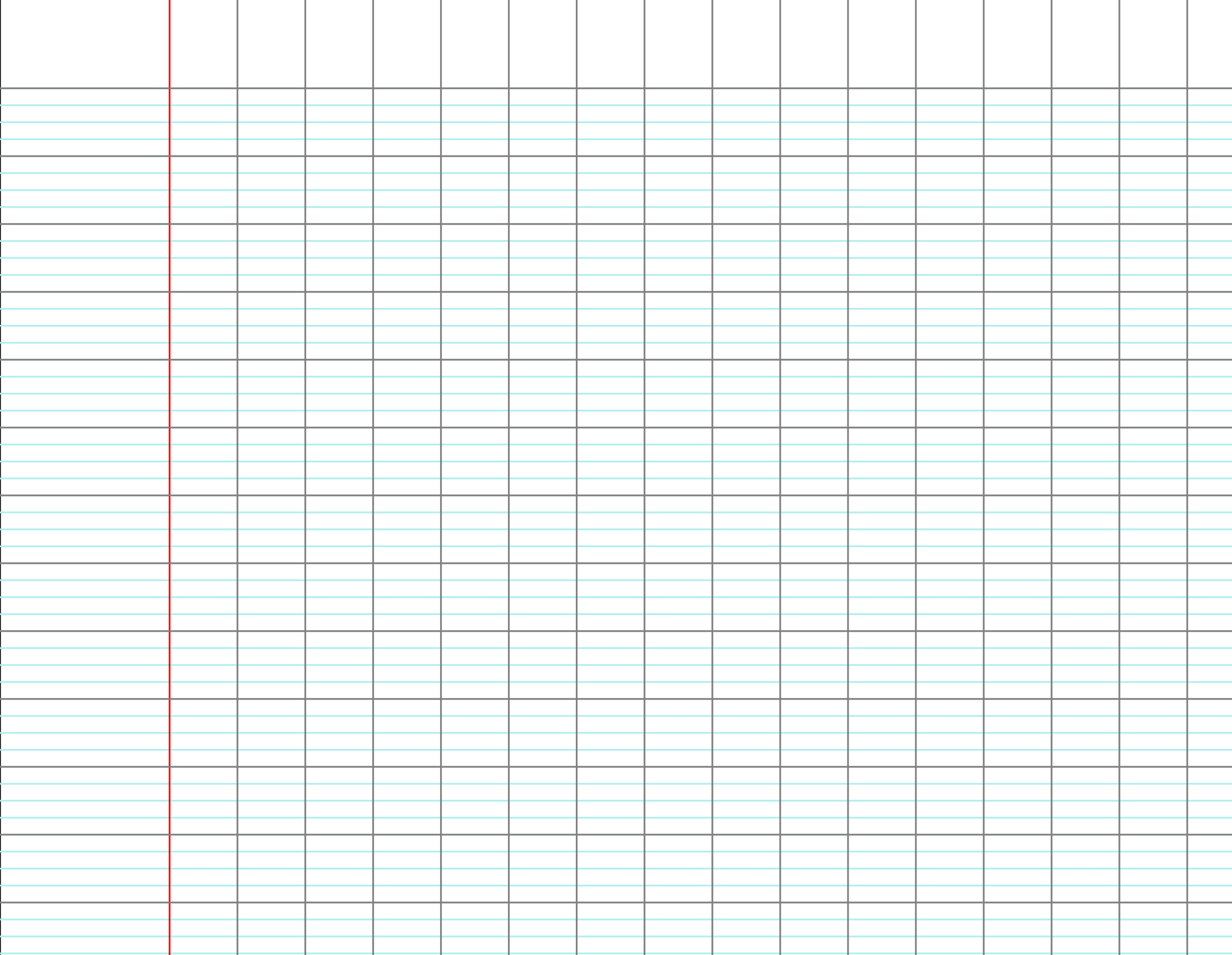 Troisième situation
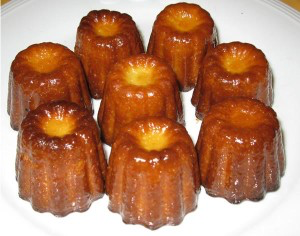 Ce matin, la maîtresse a apporté 69 cannelés à l’école. 
Franck en a mangé 14, Bastien en a mangé 23.
Le reste a été mangé par Didier. 
Combien de cannelés a mangé Didier ?
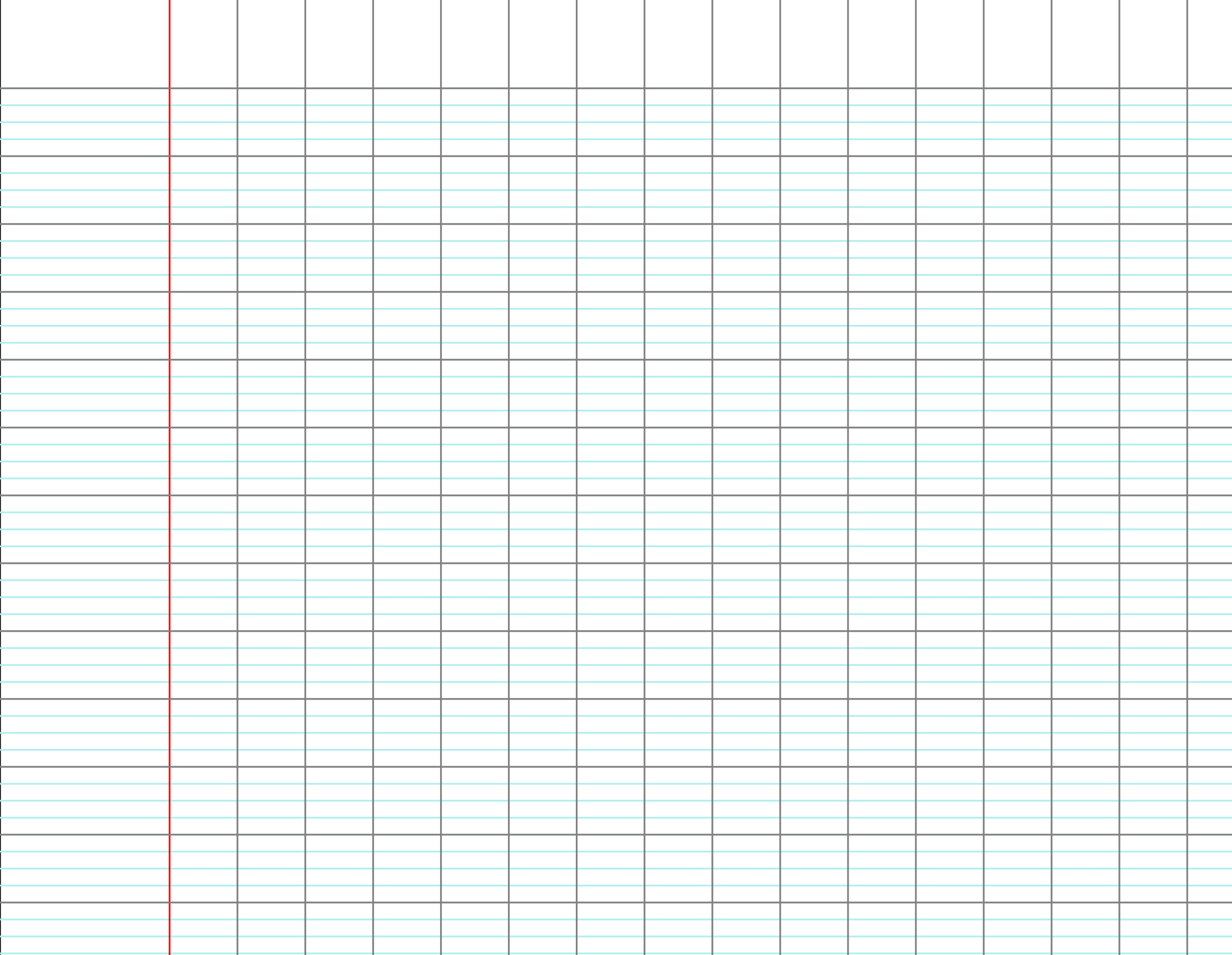 [Speaker Notes: alice 12, stéphanie 25, Yoann 31
Total : 68 €]
Situation pour demain
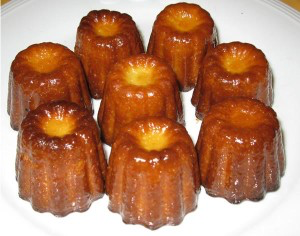 Ce matin, la maîtresse a apporté 90 cannelés à l’école. 
Franck en a mangé 24, Bastien en a mangé 17.
Le reste a été mangé par Didier. 
Combien de cannelés a mangé Didier ?
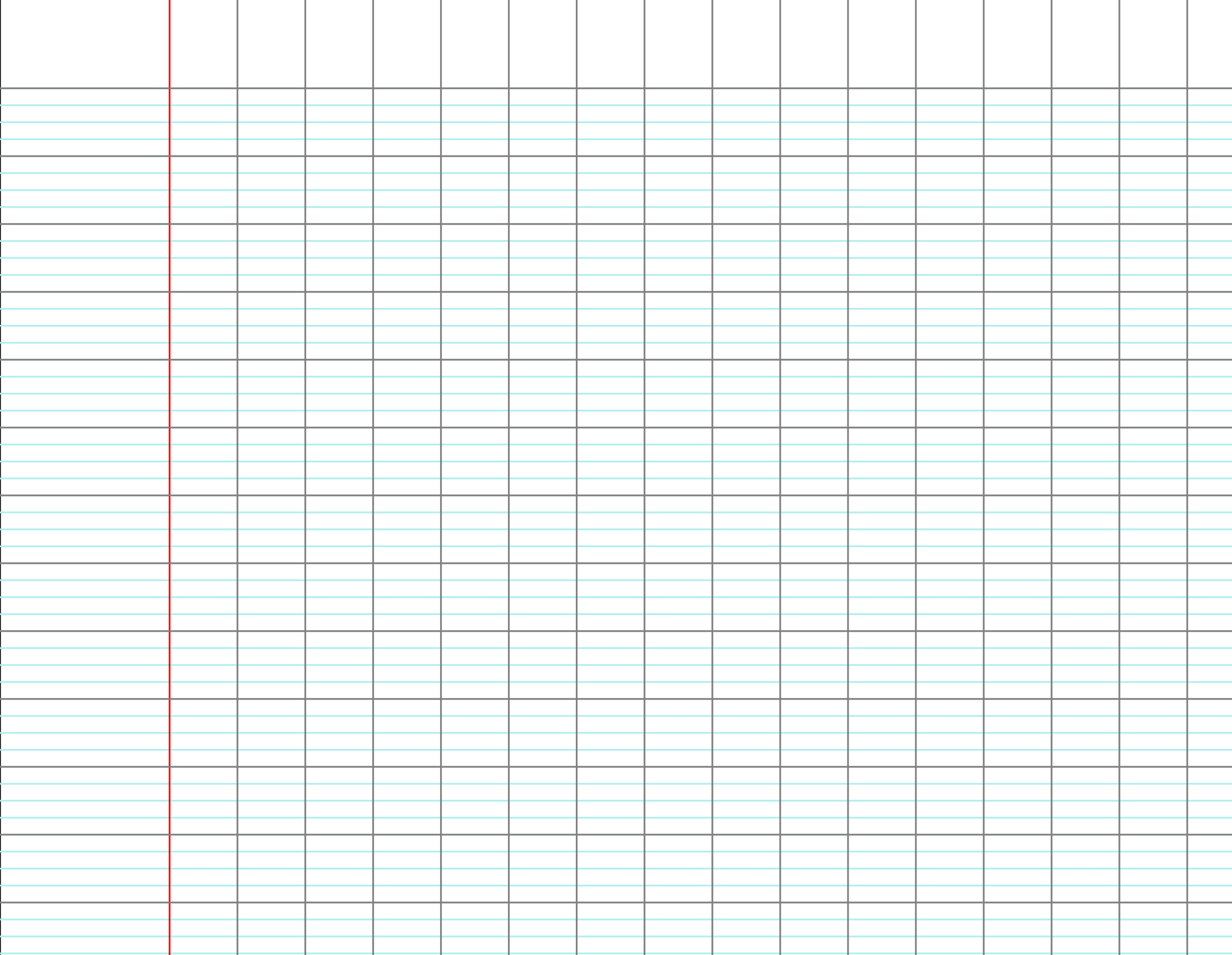